Pisco Figural Bottle (SHA8)
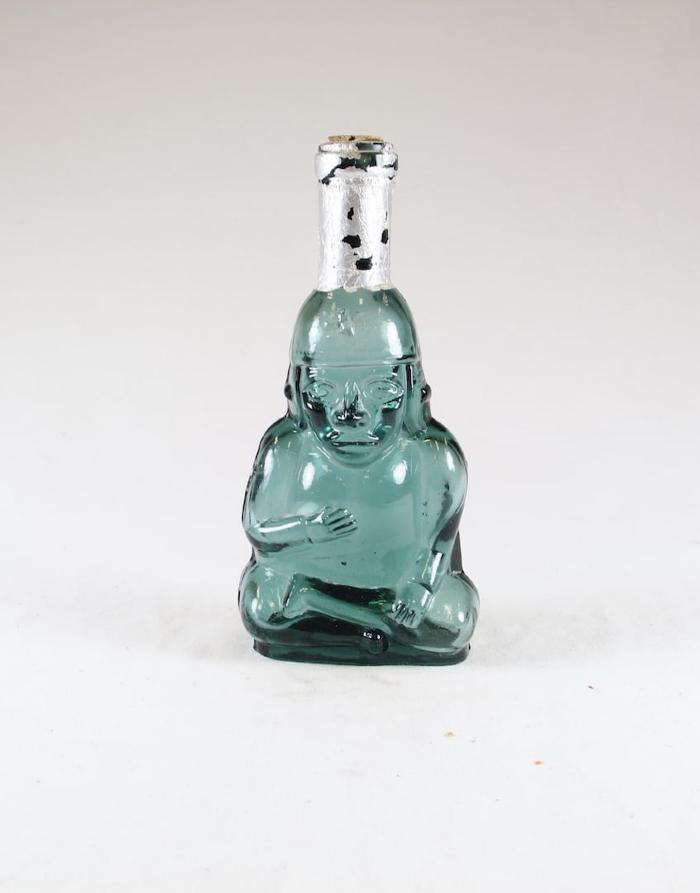 Pisco Figural Bottle (SHA9)
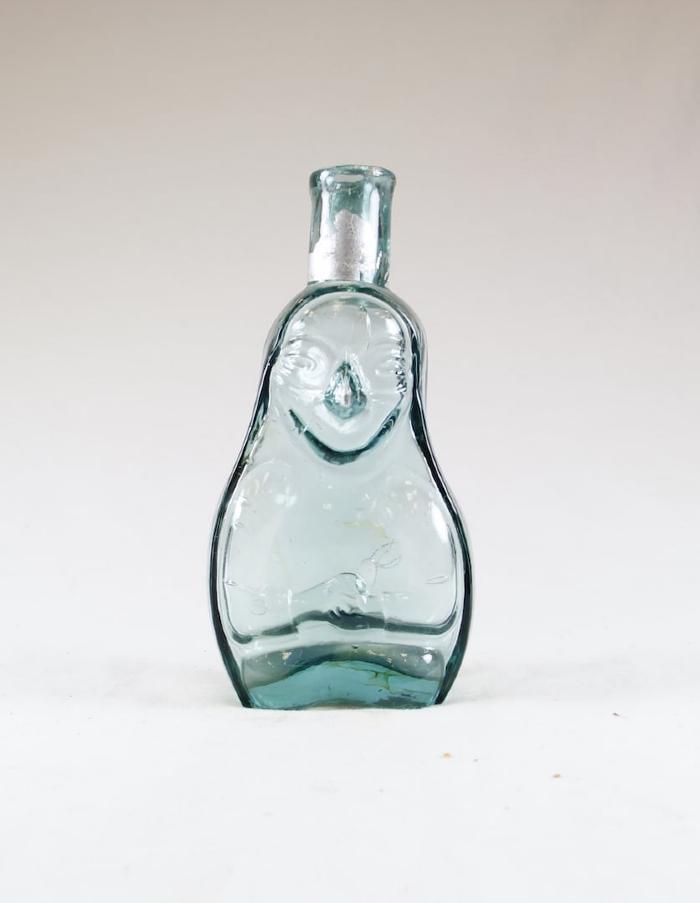